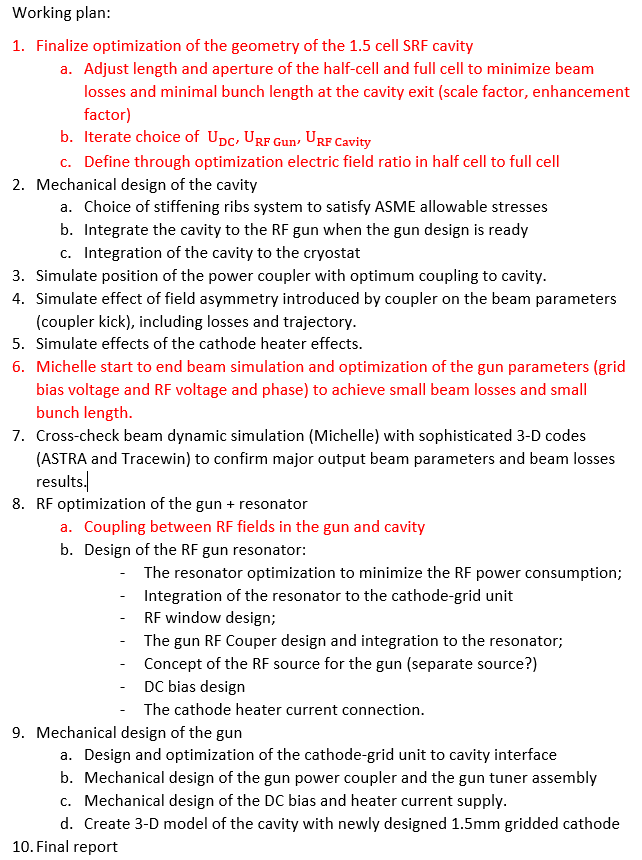 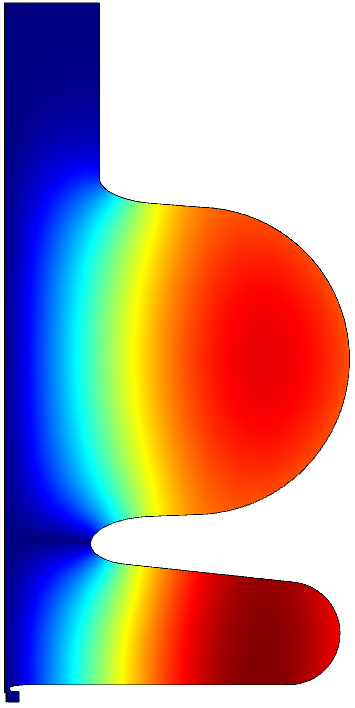 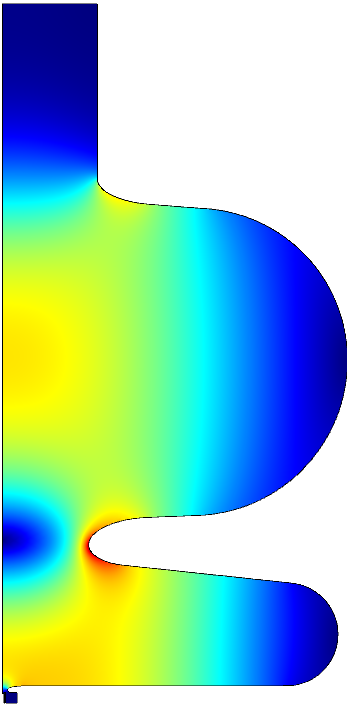 Cavity RF design
H-Field
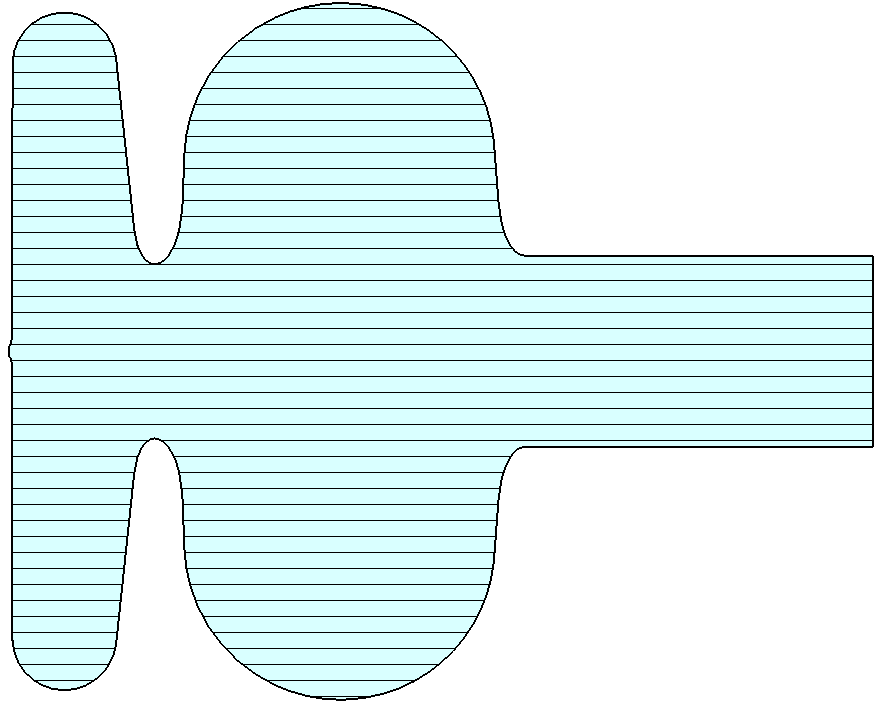 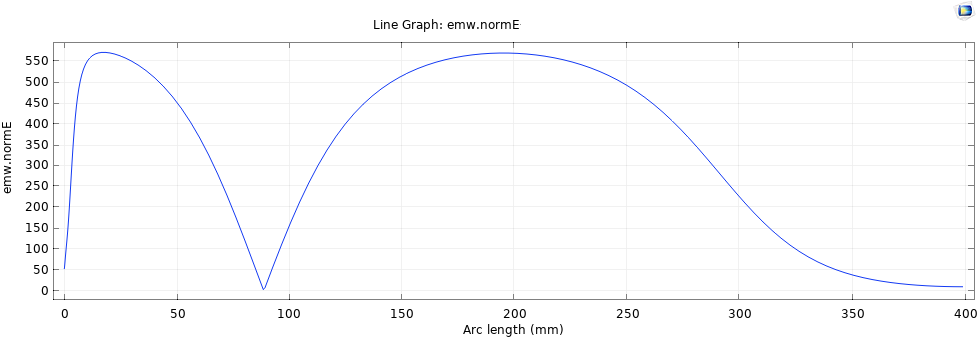 55%
45%
Ø = 100 mm
Ø = 110 mm
β = 0.92
Scale 0.35
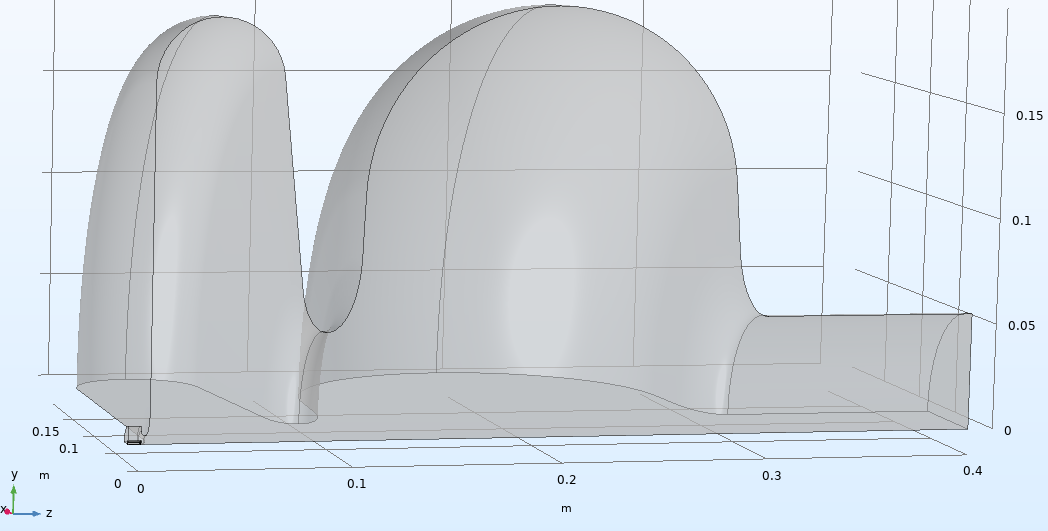 ¼ of solid model for MICHELLE
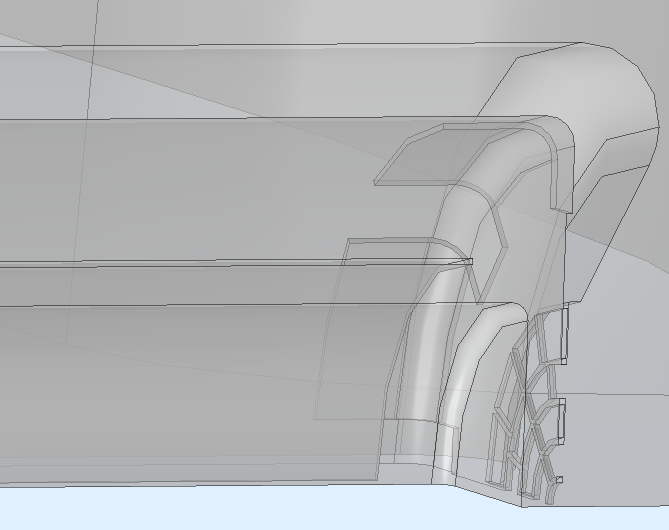 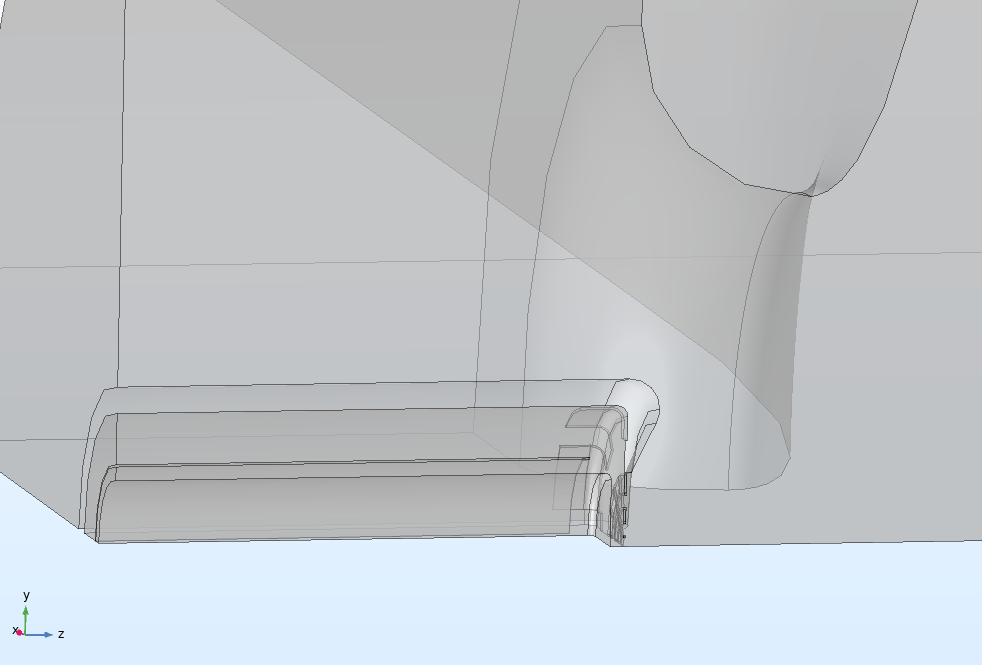 L
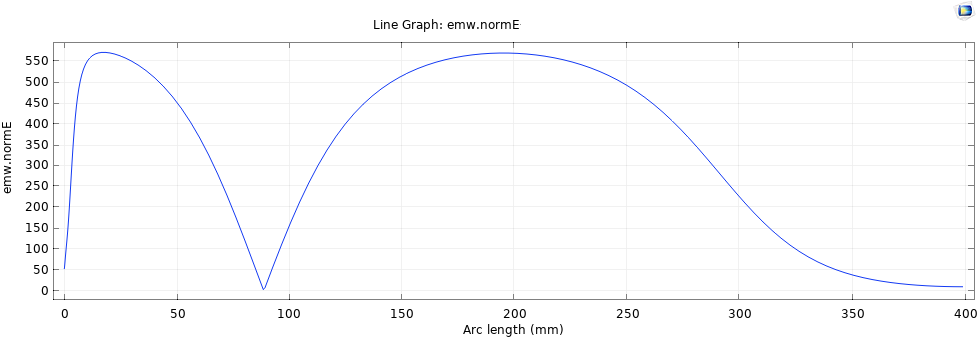 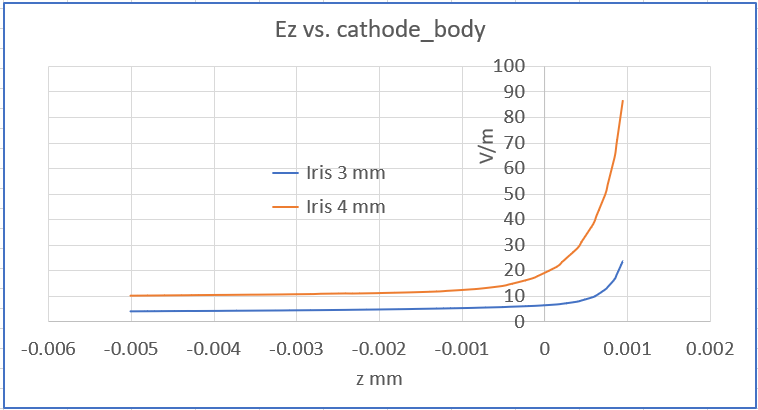 530 V/m
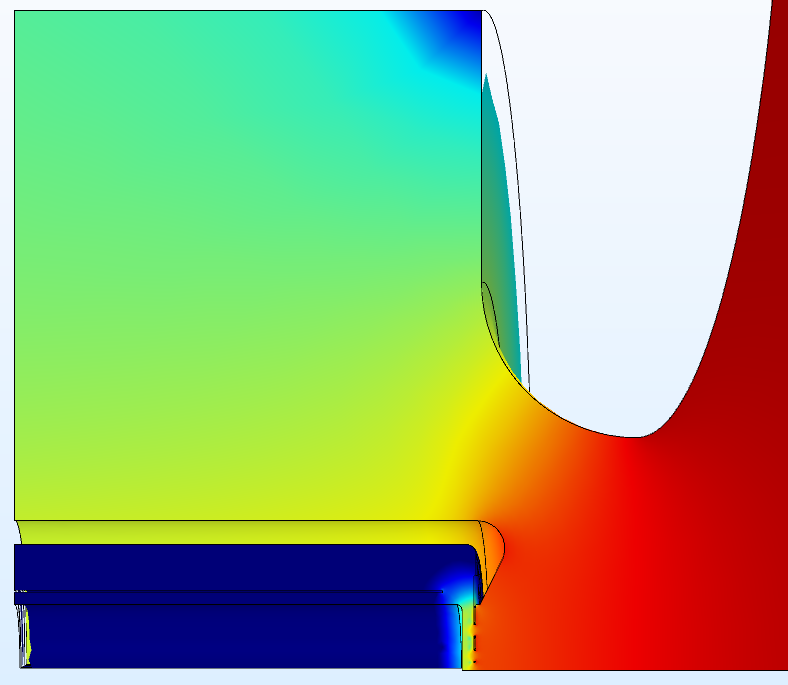 8.5 mm
10 V/m
4 V/m
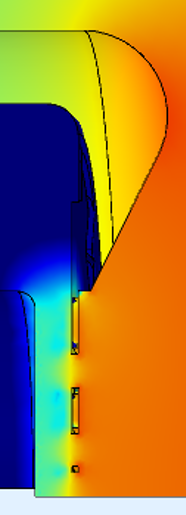 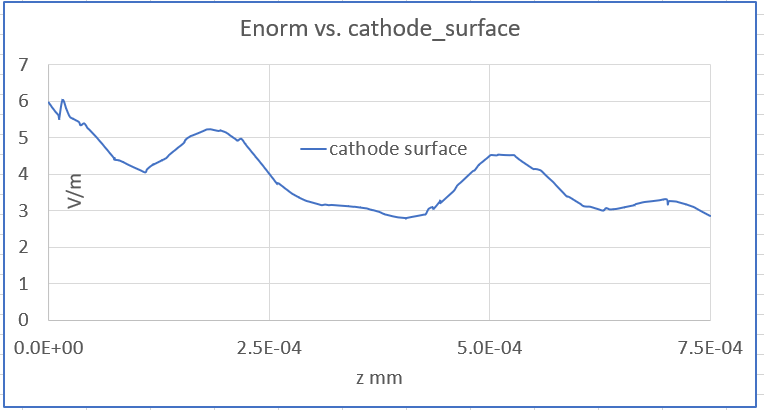 Lumped port
1.93 mm
d = 150 microns
MICHELLE results. Not matched
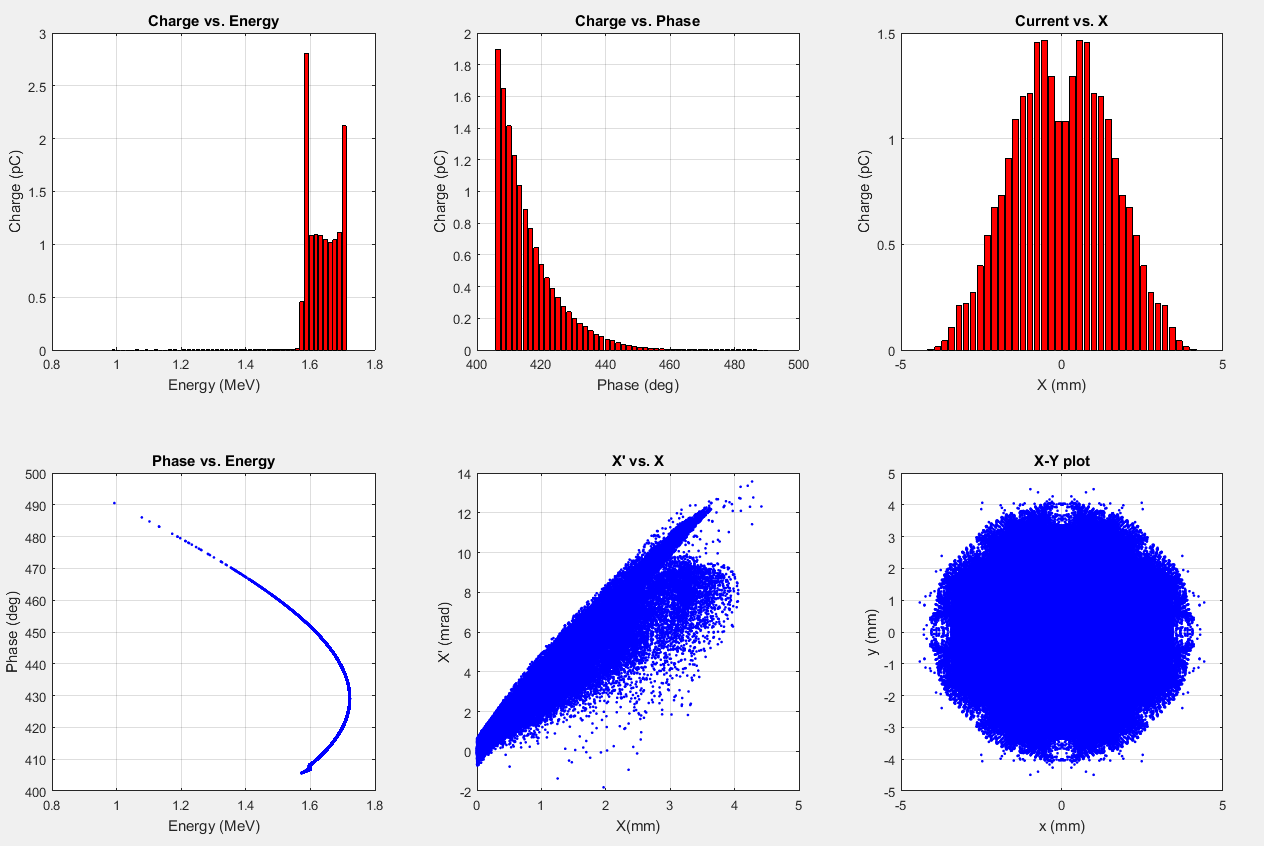